2. Komentáře:Cvičné úlohy
BI-EP1
Efektivní programování 1

ZS 2024/2025
Ing. Martin Kačer, Ph.D.
© 2024  Martin Kačer

Katedra teoretické informatiky
Fakulta informačních technologií
České vysoké učení technické v Praze
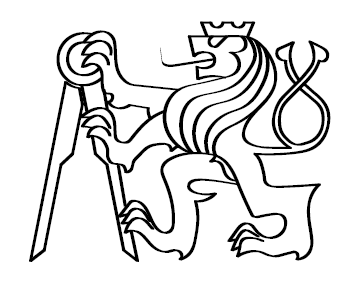 Čtení vstupu – interaktivně
Console co = System.console();

ArrayList<String> lines = new ArrayList<>(num);
for (int i = 0; i < num; i++) {
	String s = co.readLine();
	lines.add(new StringBuilder(s)			.reverse().toString());
}

for (String line : lines) {
	System.out.println(line);
}
2
3. Komentáře k řešení
Martin Kačer, BI-EP1
[Speaker Notes: Interaktivni rezim x stdin]
Čtení vstupu – interaktivně
Console co = System.console();

ArrayList<String> lines = new ArrayList<>(num);
for (int i = 0; i < num; i++) {
	String s = co.readLine();
	lines.add(new StringBuilder(s)			.reverse().toString());
}

for (String line : lines) {
	System.out.println(line);
}
3
3. Komentáře k řešení
Martin Kačer, BI-EP1
[Speaker Notes: Naopak je mozne prokladat cteni a vystup, neni nutne vse vypisovat az na konci.]
Čtení vstupu – bez výzev
public static void main(String[] args) {
	System.out.println("Zadejte dve cisla: ");
	Scanner sc = new Scanner(System.in);
	int x = sc.nextInt();
	int y = sc.nextInt();
	reversFirstNum(x);
	reversSecondNum(y);
4
3. Komentáře k řešení
Martin Kačer, BI-EP1
[Speaker Notes: Nic takoveho nevypisovat!
… navíc teda chybi iterace přes více vstupů
+ další problém viz dále]
Využití funkcí (metod)
int x = sc.nextInt();
	int y = sc.nextInt();
	reversFirstNum(x);
	reversSecondNum(y);
. . . . .

public static void reversFirstNum(int x) {
	revers = 0;
	for (; x != 0; x /= 10) {
		int num = x % 10;
		revers = revers * 10 + num;
}	}

public static void reversSecondNum (int y) {
	reversSecond = 0;
	for (; y != 0; y /= 10) {
		int num = y % 10;
		reversSecond = reversSecond * 10 + num;
}	}
5
3. Komentáře k řešení
Martin Kačer, BI-EP1
[Speaker Notes: Proti principum funkci! (2 stejne funkce, vedlejsi efekt, …)]
Využití funkcí (metod)
int x = sc.nextInt();
	int y = sc.nextInt();
	reversFirstNum(x);
	reversSecondNum(y);
. . . . .


public static void reversFirstNum(int x) {
	revers = 0;
	for (; x != 0; x /= 10) {
		int num = x % 10;
		revers = revers * 10 + num;
}	}
public static void reversSecondNum (int y) {
	reversSecond = 0;
	for (; y != 0; y /= 10) {
		int num = y % 10;
		reversSecond = reversSecond * 10 + num;
}	}
a = reverseNum(x);
b = reverseNum(y);
int reversNum(int n) {
	int r = 0;
	for (; n != 0;				n /= 10) {
		int num = n % 10;
		r = r * 10 + num;
	}
	return r;
}
6
3. Komentáře k řešení
Martin Kačer, BI-EP1
[Speaker Notes: Proti principum funkci! (2 stejne funkce, vedlejsi efekt, …)]
Čtení vstupu – scanf
int main(){
	int N, size;
	scanf("%d",&N);
	for(int i=0;i<=N;++i){
		cin.getline (line[i],80);
	}
	for(int i=0;i<=N;++i){
		size=strlen(line[i]);
		for(int j=size;j>=0;--j)
			cout<<line[i][j];
		cout<<endl;
	}
}
7
3. Komentáře k řešení
Martin Kačer, BI-EP1
[Speaker Notes: scanf nepreskoci newline, getline ho pak vrati jako prazdny radeknasledujici cyklus se opakuje N+1 krat (!!)
(a system dovoli mit tam ten radek navic)]
Čtení vstupu – scanf (jinak)
int main() {
	int N;
	scanf("%d\n", &N);
	char line[81];
	for (int i = 0; i < N; i++){
		fgets(line, 80, stdin);
		reverseString(line, strlen(line)-1);
		printf("%s", line);
	}
	return 0;
}
8
3. Komentáře k řešení
Martin Kačer, BI-EP1
[Speaker Notes: Tohle proslo, ale ani to neni vlastne uplne dobre. Nebude fungovat, kdyz prvni radek zacina mezerou.
POLOVINA reseni to mela takto]
Čtení vstupu – přeskočení LF
int n;
cin >> n;
cin.get();
for (int i = 0; i < n; ++i) {
	string buf;
	getline(cin, buf);
	reverse(buf.begin(), buf.end());
	cout << buf << '\n';
}
9
3. Komentáře k řešení
Martin Kačer, BI-EP1
[Speaker Notes: Čtení nepreskoci newline, zde se precte extraale pozor na CRLF]
Čtení vstupu – string
int main(int argc, char** argv) {
	int cases;
	string text;
	cin >> cases;
	for (int i = 0; i < cases; ++i) {
		cin >> text;
		reverse(text.begin(), text.end());
		cout << text << "\n";
	}
	return 0;
}
10
3. Komentáře k řešení
Martin Kačer, BI-EP1
[Speaker Notes: Cte po slovech, ne po radcich (WA)]
Čtení vstupu – cin
int main(int argc, char** argv) {
	int cases;
	string text;
	cin >> cases;
	for (int i = 0; i < cases; ++i) {
		getline(cin, text);
		reverse(text.begin(), text.end());
		cout << text << "\n";
	}
	return 0;
}
getline(cin, text);
istringstream iss(text);
iss >> cases;
cin >> lineCount;
getline( cin, line );
11
3. Komentáře k řešení
Martin Kačer, BI-EP1
[Speaker Notes: Cteni cisla nepreskoci newline, getline ho pak vrati jako prazdny radek navic.

2 moznosti, jak to udelat spravne]
Čtení vstupu – různé
while (input.length() == 0)	getline(std::cin, input);





int a = 0, b = 0;
cin >> std::ws;
cin >> a >> b;
12
3. Komentáře k řešení
Martin Kačer, BI-EP1
[Speaker Notes: Zacykli se pri prazdnem radku (preskoci ho a na konci mu pak jeden chybi). Navic je to zbytecna optimalizace. Tady asi resi ten prvni newline.
Preskakovani whitespace (“manipulator” ws) zbytecne, kdyz se pak stejne cte cislo.]
Co je tady špatně?
void moveTo(int steps, char dir, char dir2) {

	float add = sqrt((steps * steps) / 2);

	if (dir == 'N' && dir2 == 'E') {
		x+=add;
		y+=add;
	}
	. . .
13
3. Komentáře k řešení
Martin Kačer, BI-EP1
[Speaker Notes: Int x float]
Pozor na přesné formátování!
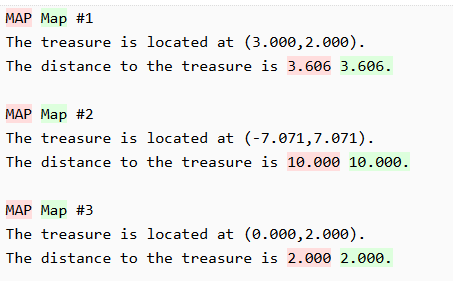 14
3. Komentáře k řešení
Martin Kačer, BI-EP1
Červotoč
Tady byl trochu chyták
„Červotoč je určen jednoznačně.“

Pokud je jediný, je určen jednoznačně …
	… i když nic nesežral.
15
3. Komentáře k řešení
Martin Kačer, BI-EP1